Игра «Собери в корзинку»
Инструкция: с помощью курсора мышки собери в корзину только те ягоды, которые растут в наших лесах.
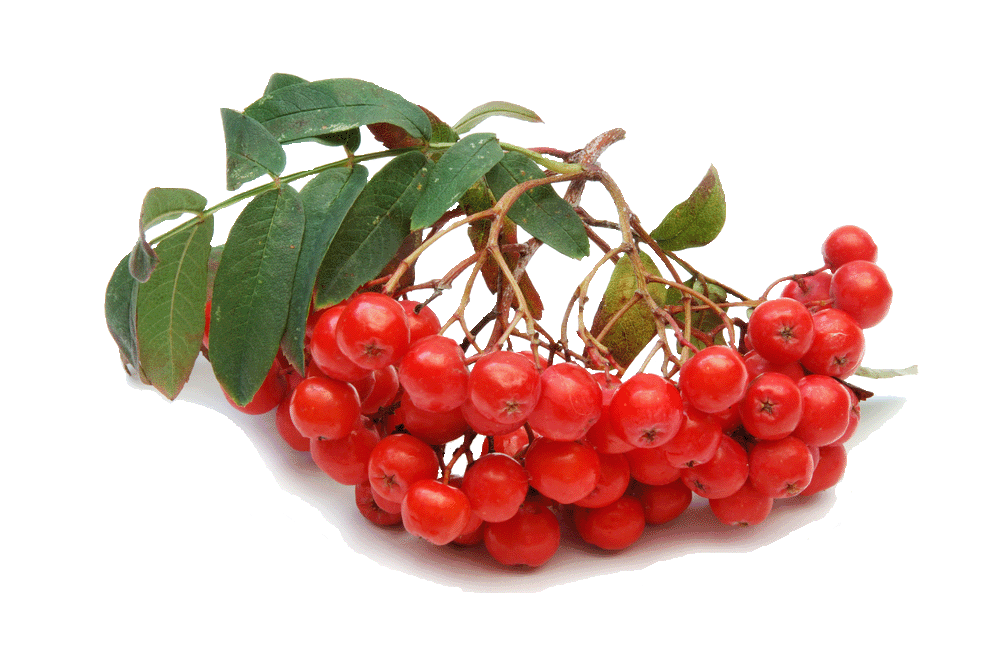 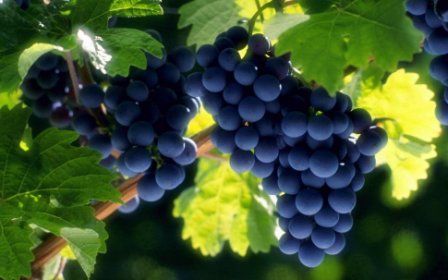 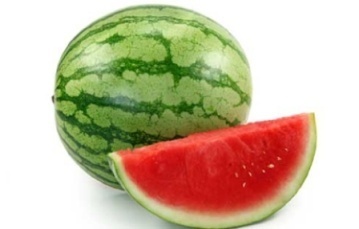 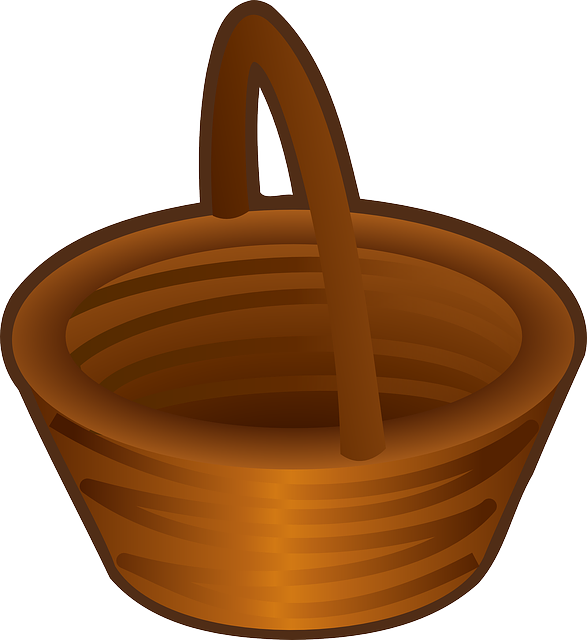 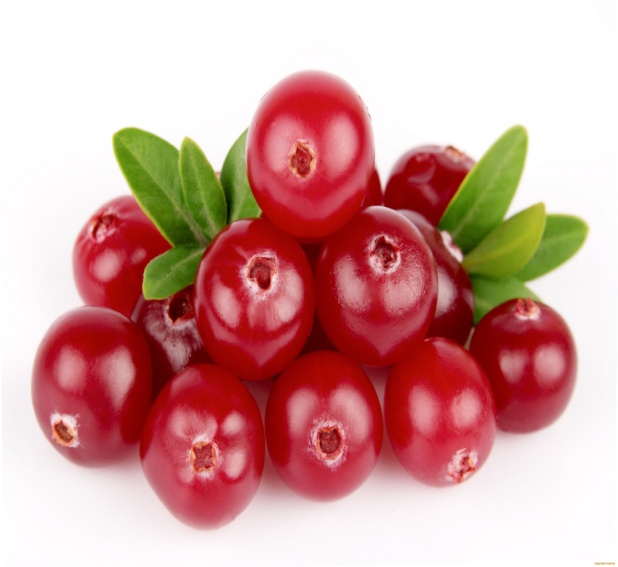 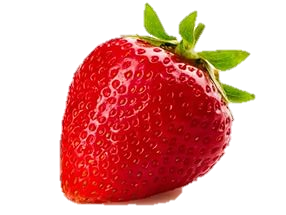 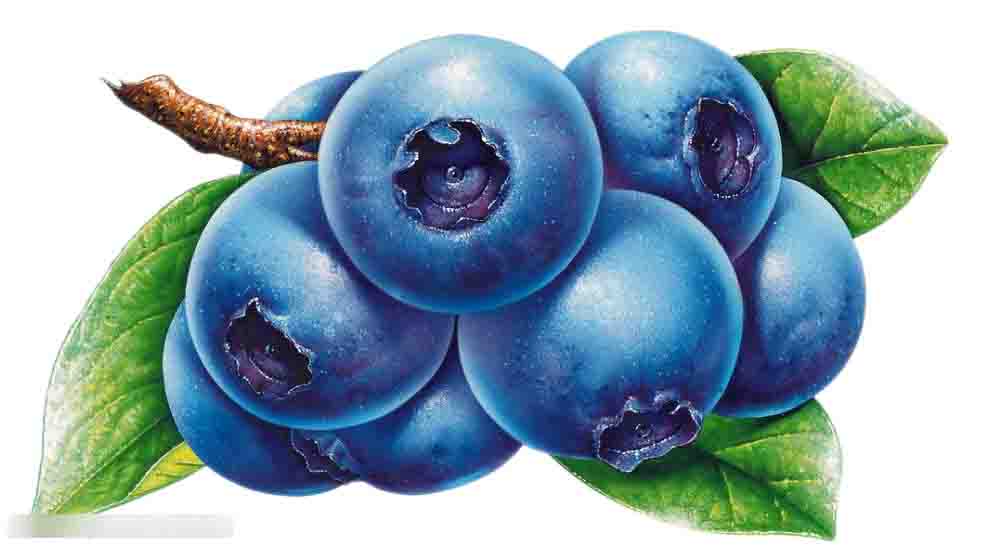